Введение в мир музыкальной электроники
Открытое занятие
Музыка — универсальный язык человечества
Генри Лонгфелло, 
американский поэт 19 века
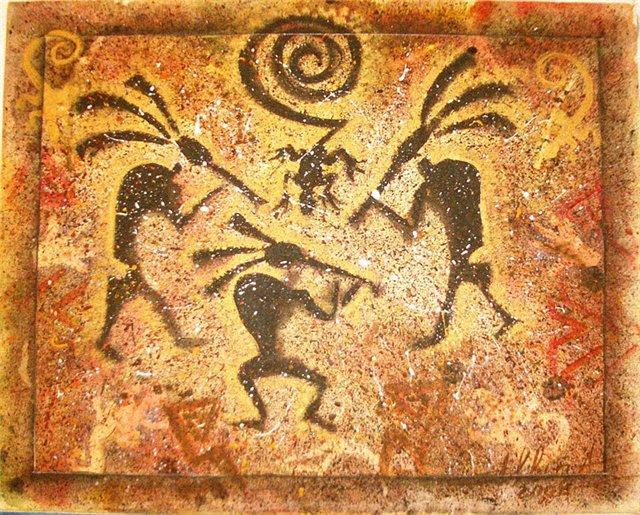 Музыка первобытного мира
Народная музыка
Народная музыка
Народная музыка
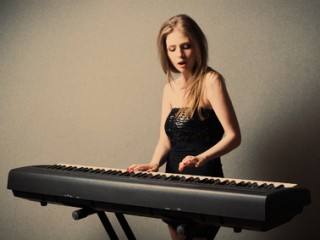 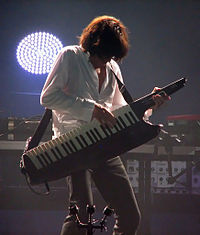 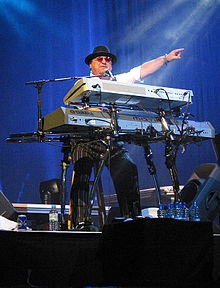 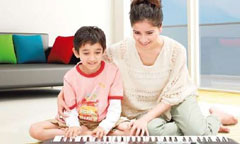 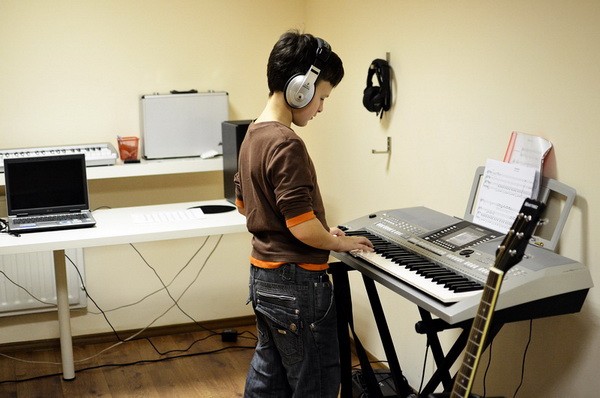 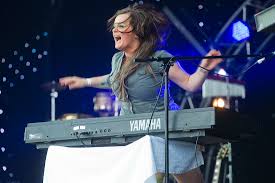 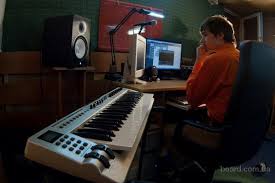 Современный музыкальный инструмент для творчества
Клавишный синтезатор
Танец Феи Драже
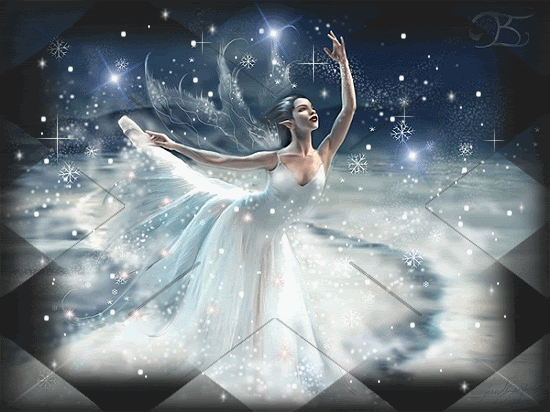 Из балета 
Петра Ильича Чайковского «Щелкунчик»
Марш
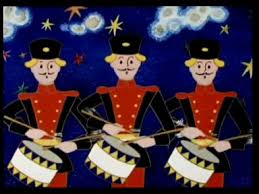 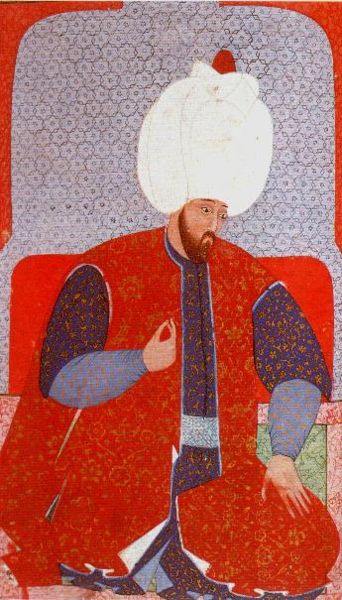 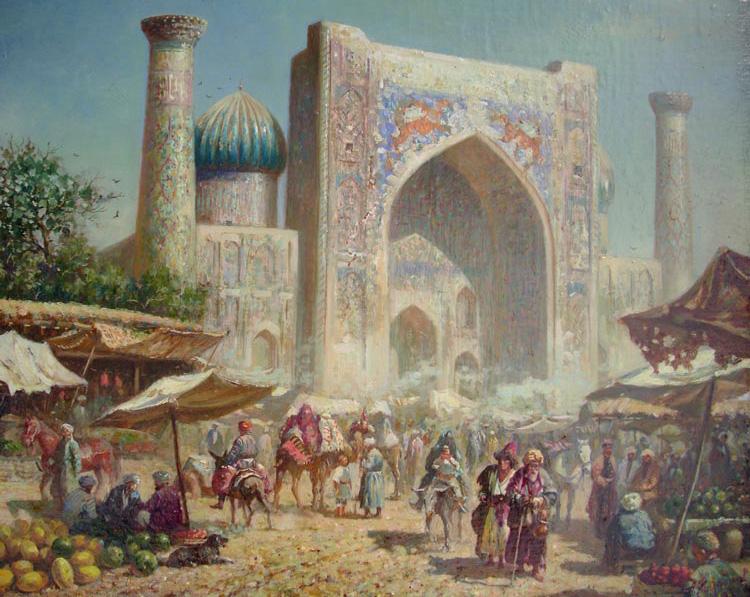 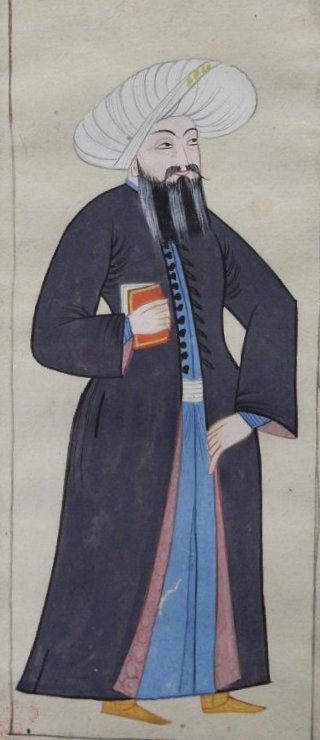 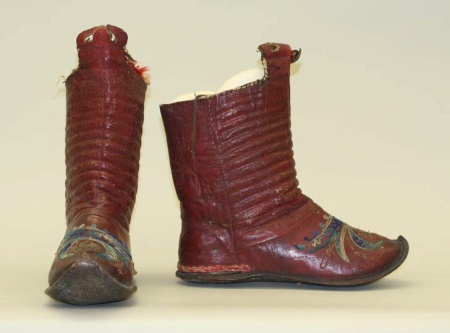 Татарская народная сказка «Башмаки»
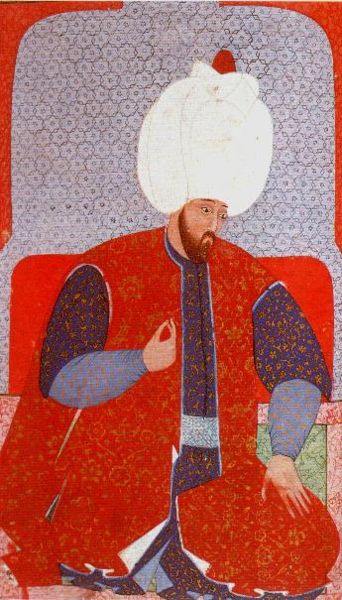 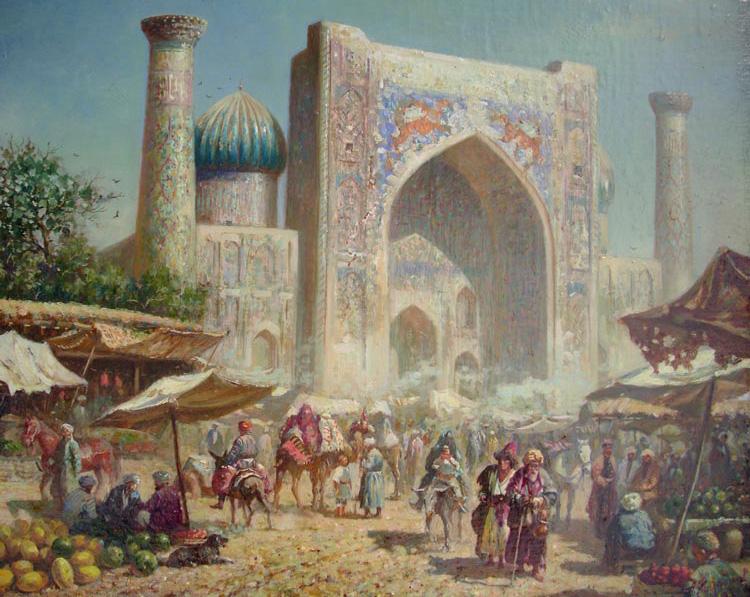 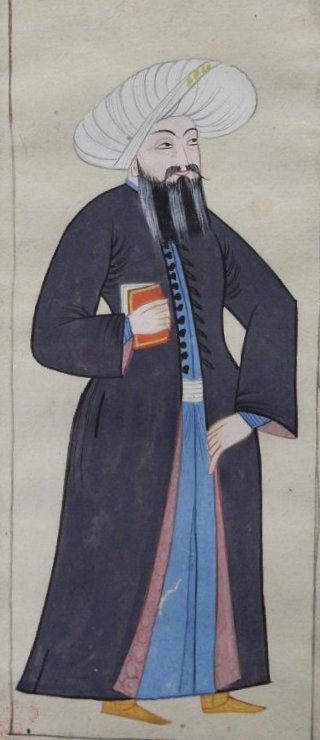 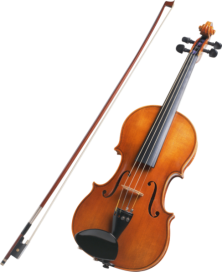 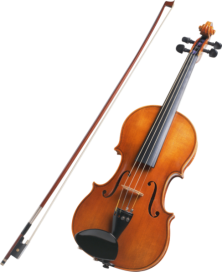 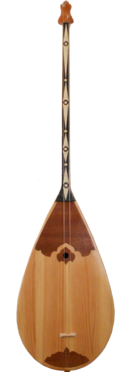 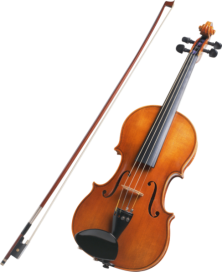 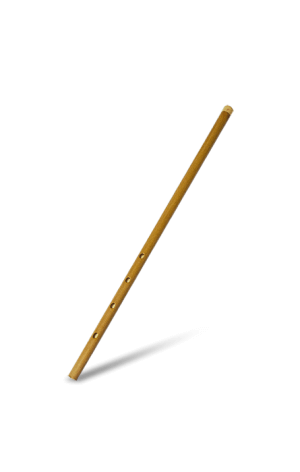 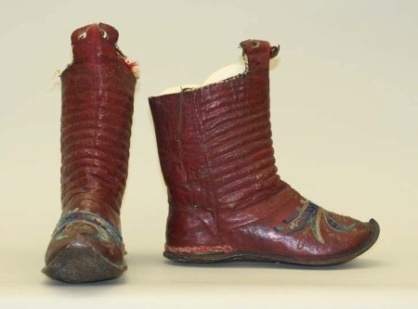 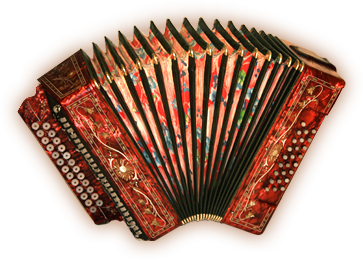 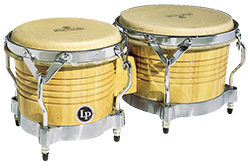 Курай,   барабан,  думбыра, скрипки,  гармошка
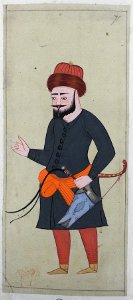 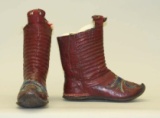 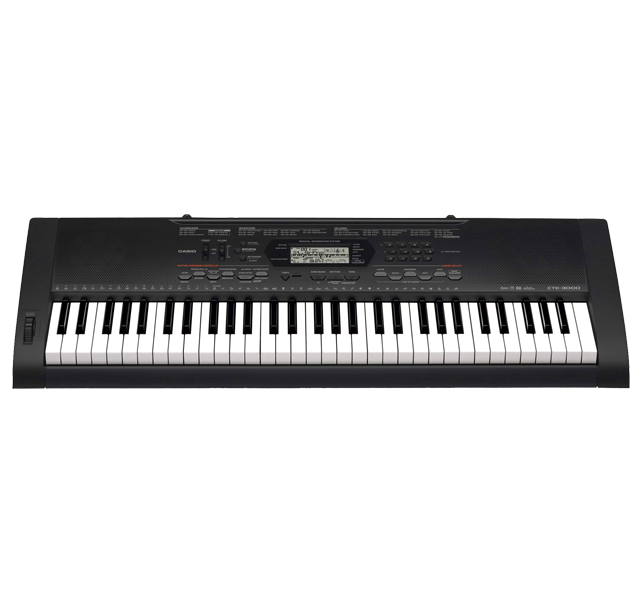 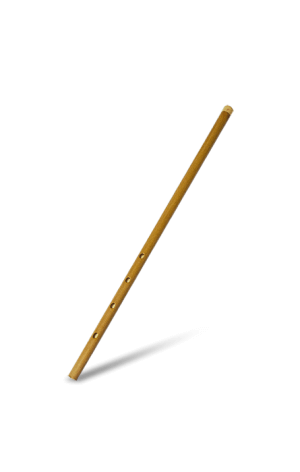 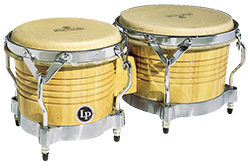 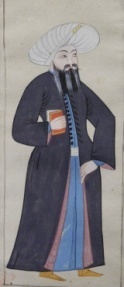 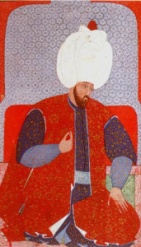 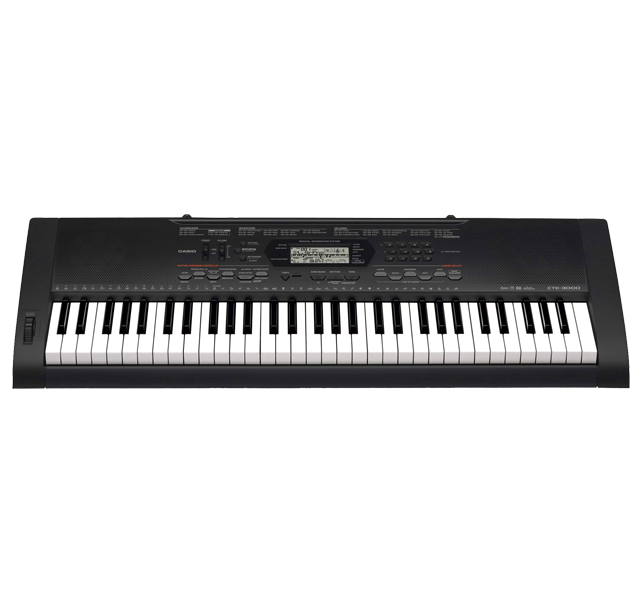 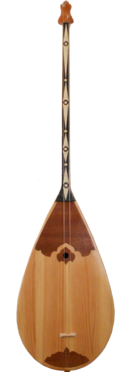 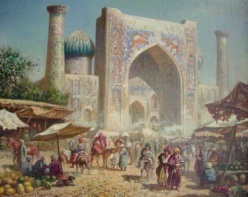 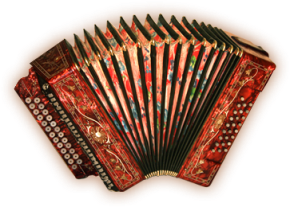 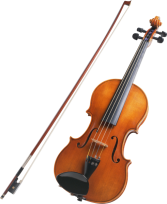 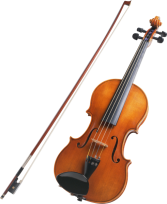 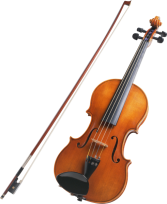 Разделение клавиатуры на синтезаторе
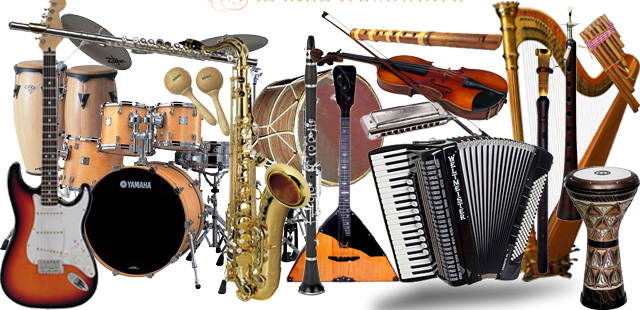 Клавишный синтезатор
Современный музыкальный инструмент для творчества
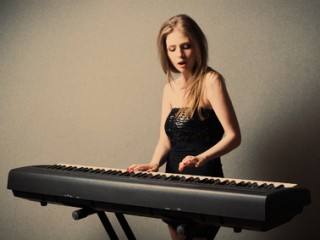 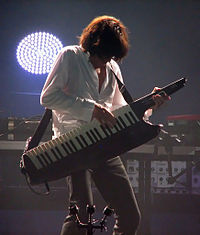 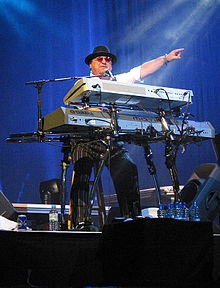 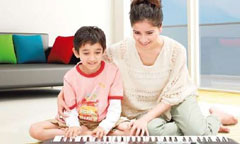 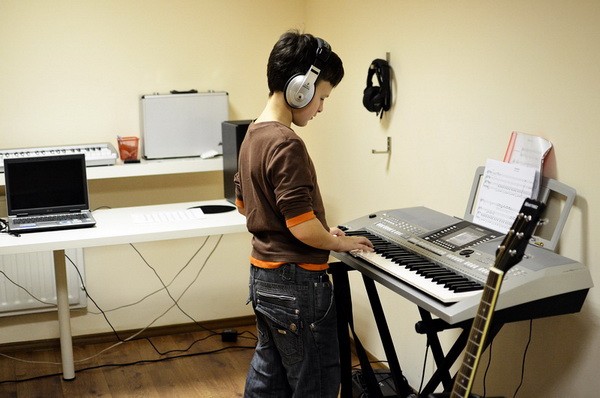 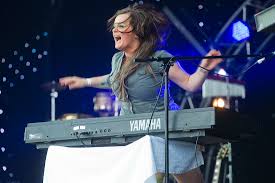 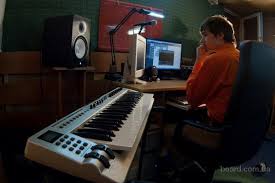 Современный музыкальный инструмент для творчества
Клавишный синтезатор
Введение в мир музыкальной электроники
Спасибо за внимание!